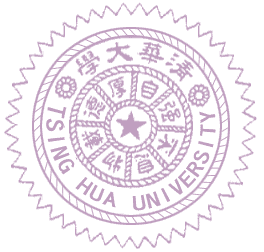 Cloud Computing
Network Virtualization
Che-Rung Lee
12/19/2011
NTHU CS5421 Cloud Computing
1
Outline
Virtual switch
IP v6 and Cloud
12/19/2011
NTHU CS5421 Cloud Computing
2
Virtual Switch
A Virtual Switch (vSwitch) is a layer 2 software that runs on hypervisor and is responsible for providing all network-based communications. 
Networking components connect to vSwitches via Port Groups
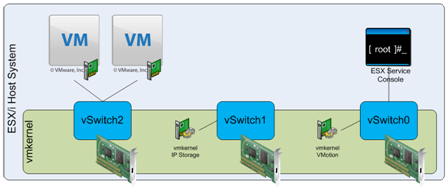 12/19/2011
NTHU CS5421 Cloud Computing
3
Communication between VMs
No Direct Connection between vSwitches
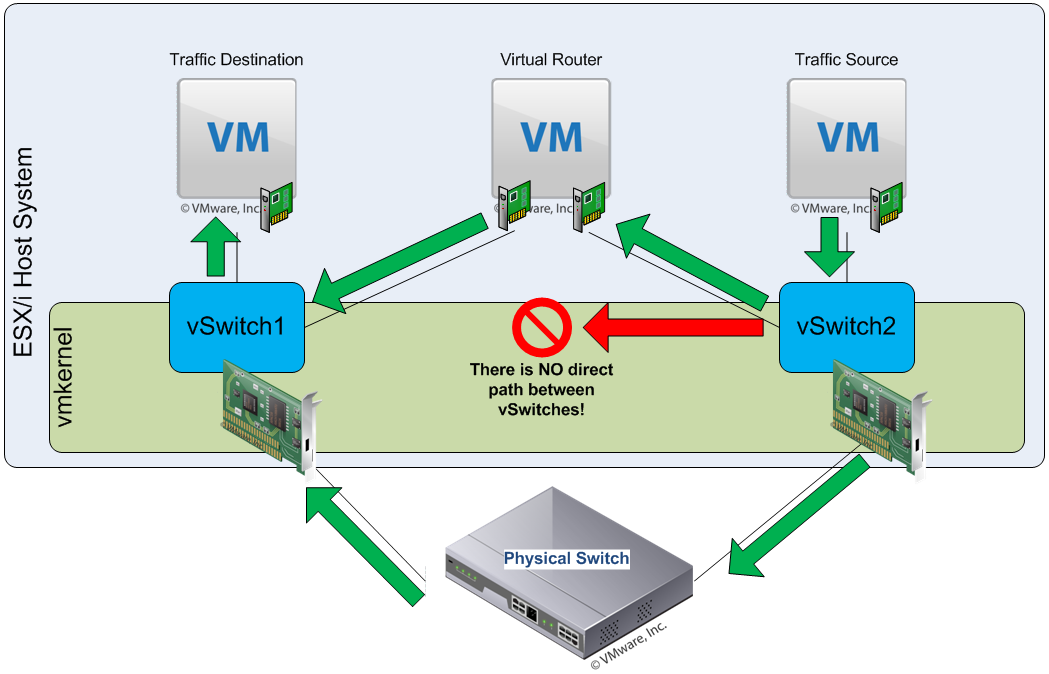 12/19/2011
NTHU CS5421 Cloud Computing
4
Fault Tolerance
Fault tolerance by vSwitch
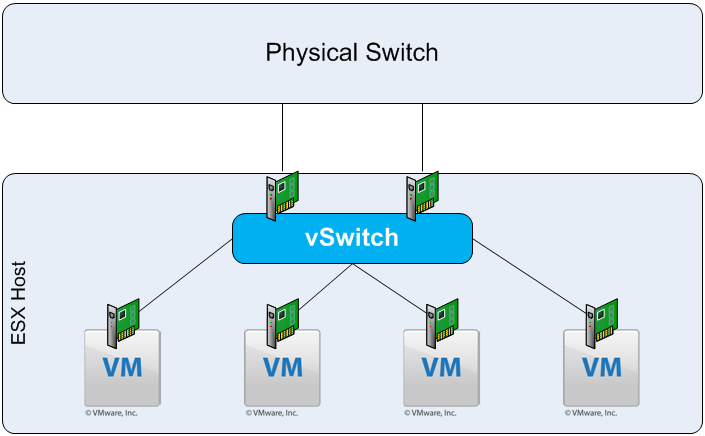 12/19/2011
NTHU CS5421 Cloud Computing
5
Traffic Isolation
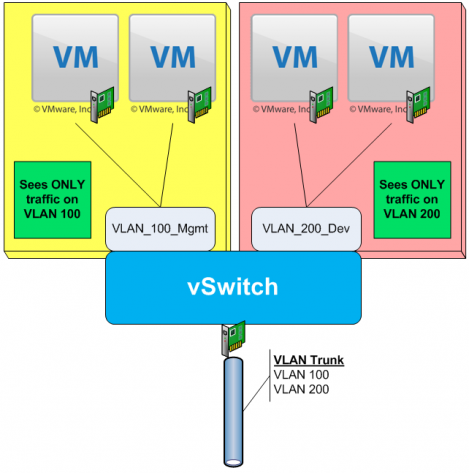 vNICs share a port group on a vSwitch have the same network configurations, including security, traffic shaping, etc.
A vNIC can only see the traffic on vSwitch of the same port group.
12/19/2011
NTHU CS5421 Cloud Computing
6
VM Communication
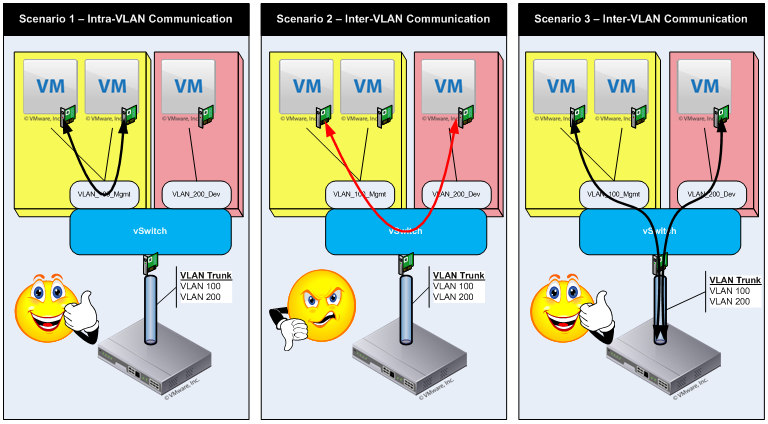 12/19/2011
NTHU CS5421 Cloud Computing
7
VLAN Trunking
A trunk is a single channel between two points
VLAN trunking = VLAN multiplexing
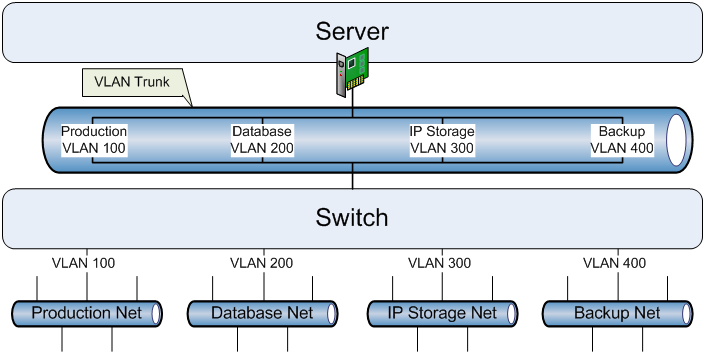 12/19/2011
NTHU CS5421 Cloud Computing
8
VLAN Tagging
To reduce the amount of broadcast traffic, layer 2  switch can segment a LAN into Virtual LANs.
Members of a VLAN can only talk to other members of the same VLAN
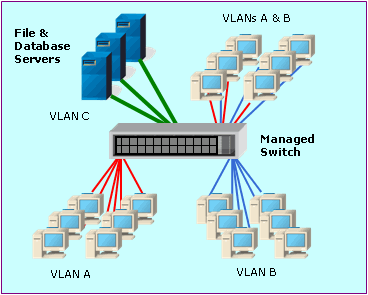 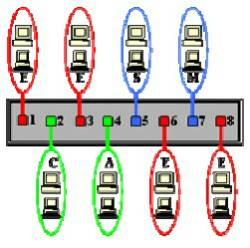 12/19/2011
NTHU CS5421 Cloud Computing
9
Example of VLAN Switch
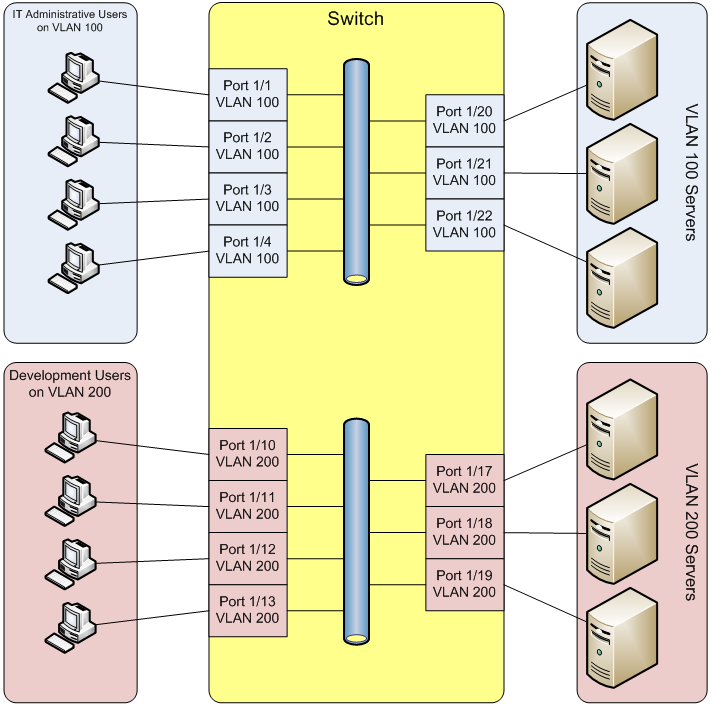 Single physicalswitch,multiplelogicalnetowrks.
12/19/2011
NTHU CS5421 Cloud Computing
10
VLAN Trunking Example
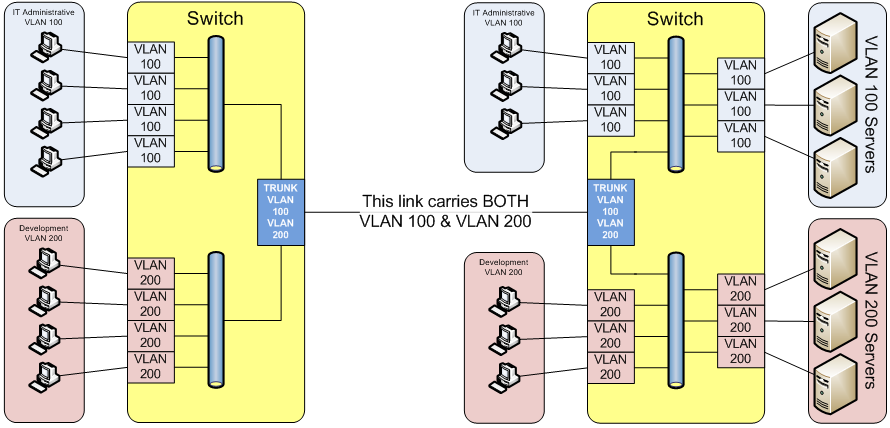 12/19/2011
NTHU CS5421 Cloud Computing
11
VLAN Tagging in vSwitch
vSwitch has three modes to implement VLAN tagging
Virtual Guest Tagging (VGT) Mode – network packets are passed through the vSwitch to the guest OS.
External Switch Tagging (EST) Mode –VLAN tags are applied and removed on the physical switch port. 
Virtual Switch Tagging (VST) Mode –VLAN tags are processed by the vSwitch.
EST and VST modes need physical switch support VLAN tagging processing.
12/19/2011
NTHU CS5421 Cloud Computing
12
vSwitch Trunking Modes
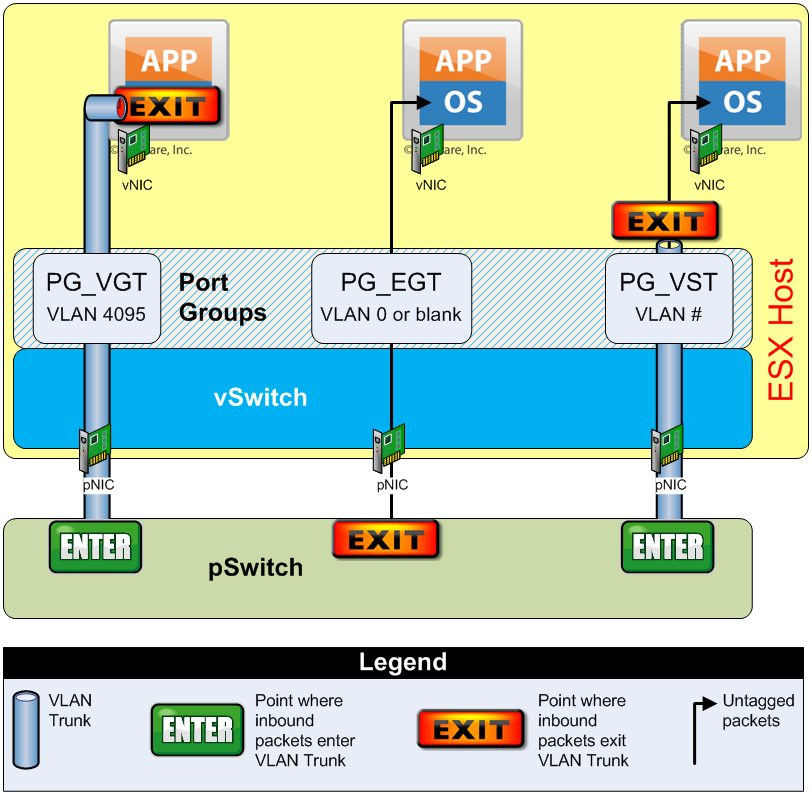 Virtual Guest Tagging (VGT) 
External Switch Tagging (EST) 
Virtual Switch Tagging (VST)
12/19/2011
NTHU CS5421 Cloud Computing
13
Multiple VMs, Multiple Networks
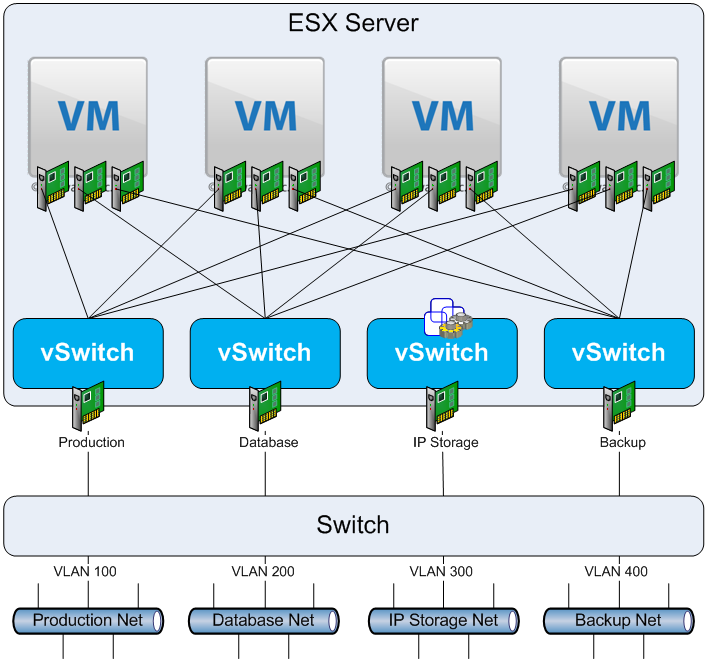 12/19/2011
NTHU CS5421 Cloud Computing
14
Traffic Shaping Configuration
Three parameters to control traffic shaping
Average Bandwidth: This is the “guaranteed” data rate that you want to set for data transmission.
Peak Bandwidth: This is the absolute ceiling data rate that the vSwitch will transmit data at.
Burst Size: The burst size is specified as the number of bytes that can be sent each time the vSwitch “bursts” above the Average Bandwidth.
12/19/2011
NTHU CS5421 Cloud Computing
15
Outline
Virtual switch
IPv6 and Cloud
12/19/2011
NTHU CS5421 Cloud Computing
16
IPv6
IPv6 is version 6 of the Internet Protocol (IP), which uses 128 bits for the address (3.4*1038). 
Advantages over IPv4
A lot more IP addresses
Can avoid NAT (more transparent P2P transmission)
Stateless address autoconfiguration (replace DHCP)
Fixed host identification (MAC address 64 bits)
Enhance the multicast ability (no explicit broadcast)
Support network mobility: allows entire subnets to move to a new router without renumbering.
12/19/2011
NTHU CS5421 Cloud Computing
17
NAT Problems
Overhead of unnecessary translation
Protocol incompatibilities (E.g. Ipsec)
Breaks peer-to-peer applications
Instant messaging, Interactive games, VoIP, …
Limits implementation of application servers
Web-services distribution
Grid computing
12/19/2011
NTHU CS5421 Cloud Computing
18
Mobile IP
Foreign Network
Data Flow
Mobile IPTunnel
Reference [3]
Triangular routing
Binding Update
Home  Agent
Home Network
Correspondent Node
12/19/2011
NTHU CS5421 Cloud Computing
19
IPv6 Mobility Support
Binding: the association of a home address and a care-of address.
Two methods
Bidirectional Tunneling
Route Optimization
The communication between mobile node and correspondent node can be direct without going through the home agent.
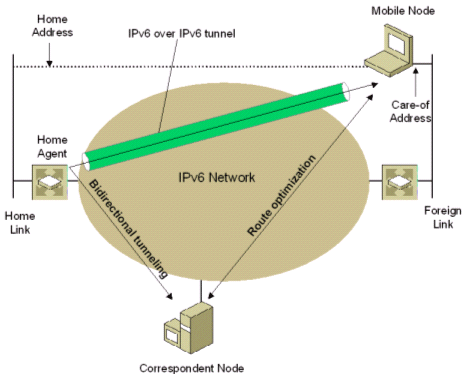 12/19/2011
NTHU CS5421 Cloud Computing
20
[Speaker Notes: The home address is the IPv6 address within the home link prefix of a mobile node (MN). 
Every node communicating with a mobile node is called a correspondent node (CN). Mobile nodes can also send registrations to the correspondent node directly (called a correspondent registration). A correspondent node can also be a mobile node.]
Bidirectional Tunneling
Just like the mobile IPv4
Packets from the correspondent node are sent to the home agent, which encapsulates them in IPv6 and sends them to the foreign address of the mobile node. 
Packets from the mobile node are sent through the reverse tunnel to the home agent that forwards them to the correspondent node through regular routing mechanisms.
12/19/2011
NTHU CS5421 Cloud Computing
21
Route Optimization
When moving to a new location, the mobile node will register its foreign address to home agent and correspondent node
The mobile node uses the Home Address option when sending packets to the correspondent node.
The correspondent node uses routing header type 2 when sending packets to the mobile node.
It contains both home address and care-of address.
12/19/2011
NTHU CS5421 Cloud Computing
22
Home Address Option
When a mobile node wants to use the care-of address as the source, it can add the home address option., which is carried by the destination options header.
Advantages:
No packets encapsulation and triangle tunneling
Movement are transparent to the transport layer
Multicast by mobile node is simpler.
12/19/2011
NTHU CS5421 Cloud Computing
23
References
The Great vSwitch Debate by Ken Cline http://kensvirtualreality.wordpress.com/2009/03/29/the-great-vswitch-debate-part-1/
Wikipedia and the Internet
Optimizing Cloud Computing with IPv6, http://www.slideshare.net/rhoton/optimizing-cloud-computing-with-ipv6-1606392
RFC 3963 http://tools.ietf.org/html/rfc3963
IPv6 Essentials http://flylib.com/books/en/1.88.1.96/6/
12/19/2011
NTHU CS5421 Cloud Computing
24